Welcome to Year 6!Please feel free to look through this term’s knowledge mat while wait for everyone to arrive.Mrs wilcox and Mrs Logan
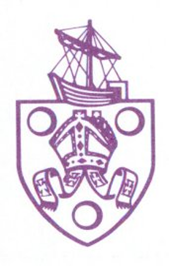 [Speaker Notes: Speaker notes:
Thank people for joining
St Nic’s is a special place – if you ask people why it’s special they’ll give you lots of answers
What we’ve done is pull all of these answers together to define our vision, mission, and values
This is good practice for all schools (and organisations) and particularly for us as a church school
It’s taken a while because of COVID but that’s given us a chance to hear lots of different views and feedback and reflect on why we’re here and how we make a difference to our community
It’s not new – most of it should be very familiar, just written so that we can remember it easily and apply it to our day to day teaching and learning

Other notes:
Not pursuing the “ship” idea as the feedback was that it was too complicated
Not pursuing the “Jesus calms the storm” story as it doesn’t fit with our narrative (as this presentation shows)
Want something that is straightforward, memorable, and applicable to our community]
Timetable
Literacy, Maths, Spelling and Reading each morning Mon-Thurs
P.E. Mon pm
Project Tues and Weds pm (Mrs Delaney in class 14)
Music, PSHE and French Thurs pm (Mrs Leat and Mrs Harrop)
“Foundation Subject Friday” – Science, Computing, RE, Art
Year 6 topics throughout the year
Autumn 1 – Dynamic Dynasties (China and Shang Dynasty)
Autumn 2 – Blood Heart (Circulatory system) 
Spring 1/2 – Britain at War (World War 1 and 2)
Summer 1 – Darwin’s Delights (Evolution and Inheritance)
Summer 2 – I.D. (Identify and Transition to secondary)
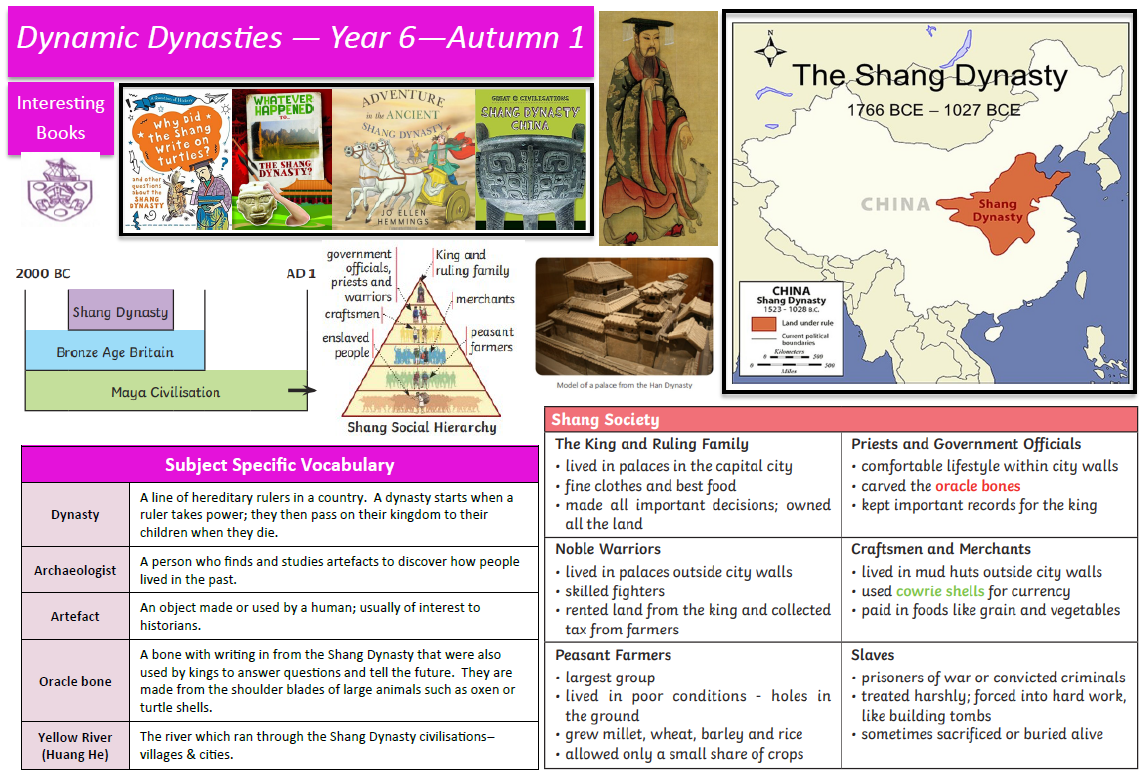 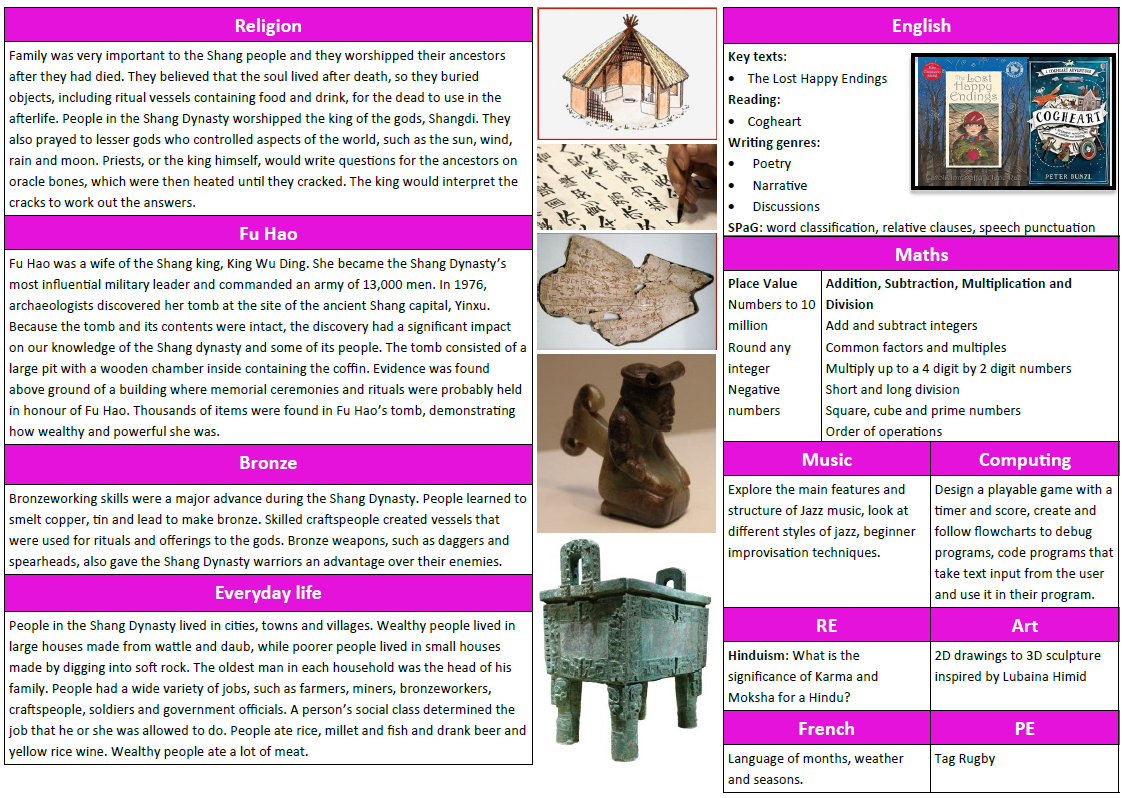 Homework
Given out on Friday, due in Wednesday
Topic menu – selection of activities to choose from
Maths homework
Submitted on TEAMS
SPaG quiz after Christmas (until SATs)
Year 6
“Disco door”
Prefect duties
Mobile phones
Kilvrough
SATs
Enterprise project
SATs
Monday 9th May – Thursday 12th May 2023
Monday – SPaG Paper 1 and 2
Tuesday – Reading
Wednesday – Maths Paper 1 and 2
Thursday – Maths Paper 3

SATs breakfast
Any questions?
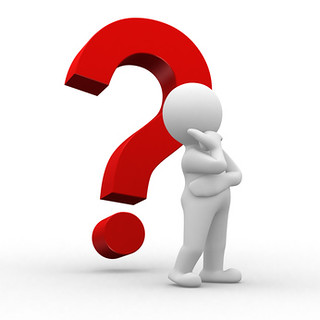 Kilvrough Manor
October 9th – 13th
Aims
Team building
Make new friendships
New experiences
Build confidence & overcome fears
Develop growth mindset
Develop problem solving skills
The week…
Is split into three parts
Part one:
Monday:

Journey to Wales
The manor
Introductory activities
Arrival- Where is Kilvrough Manor?
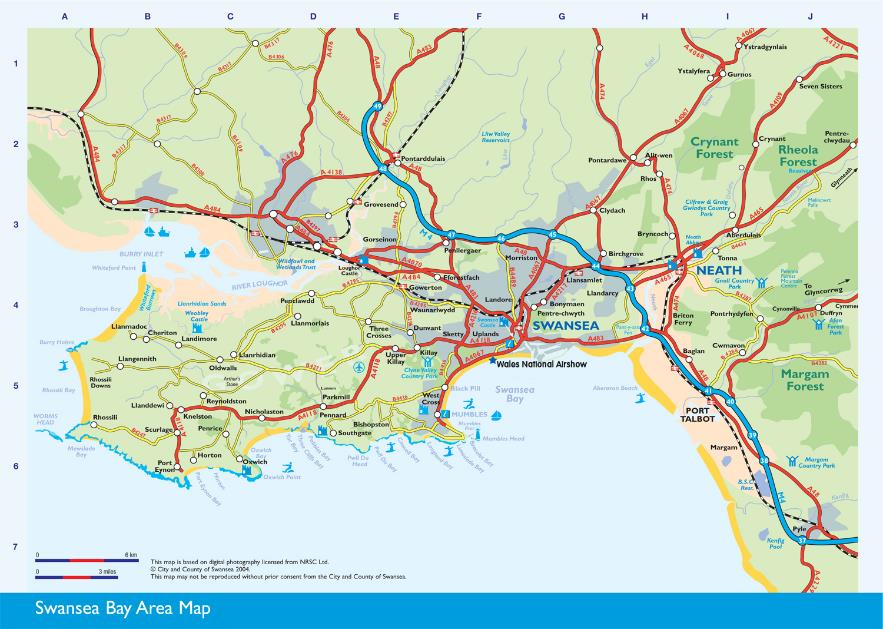 Kilvrough
Getting to know the manor,
finding dormitories,
making beds!
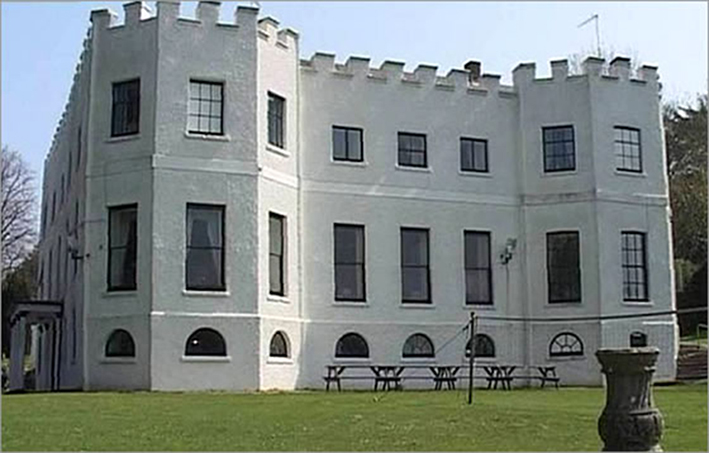 Team building
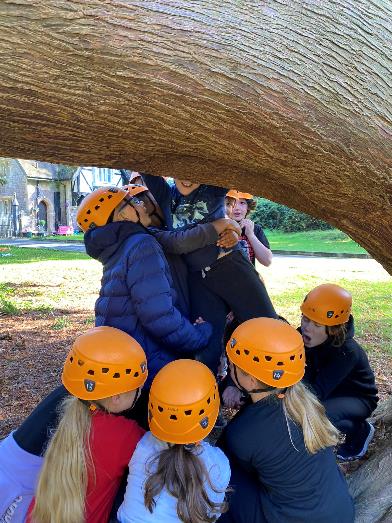 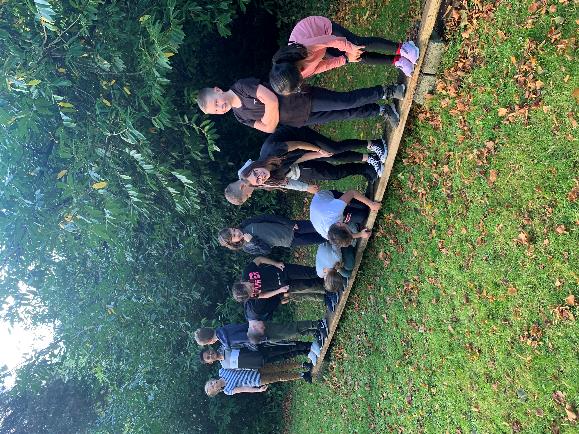 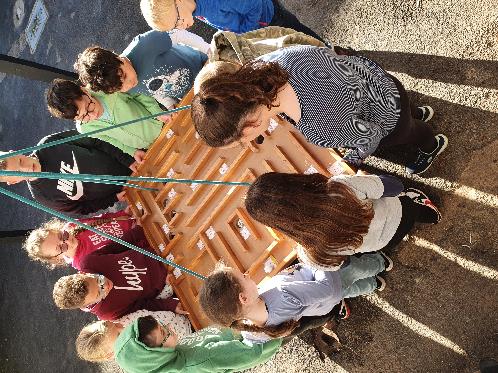 Part two:
Tuesday – Thursday:

Main activity days
Each group will do one activity each day
Climbing
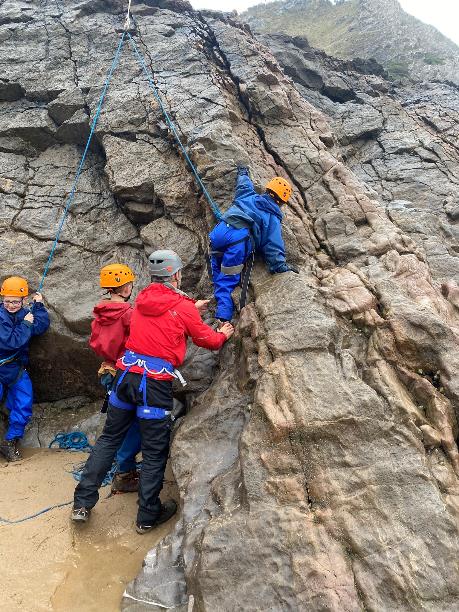 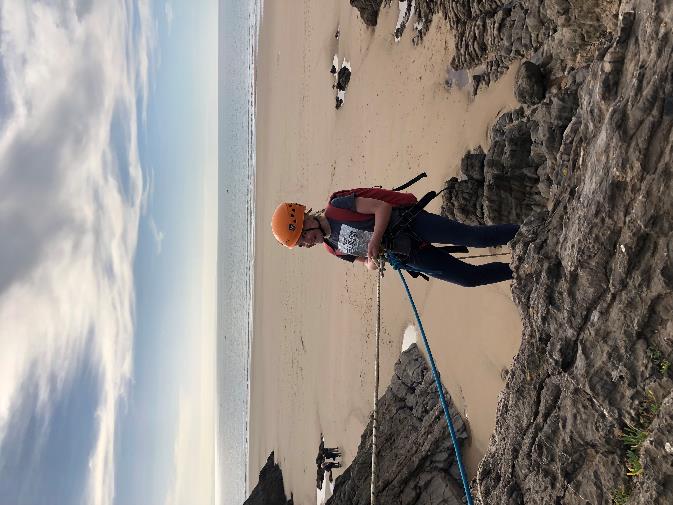 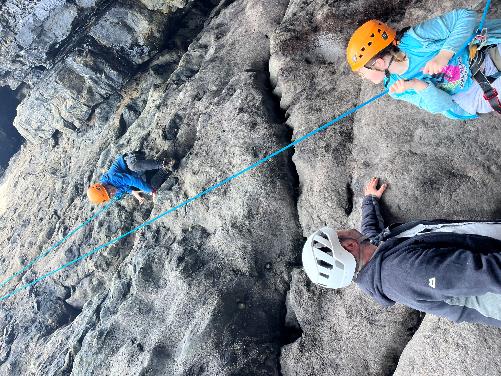 Caving
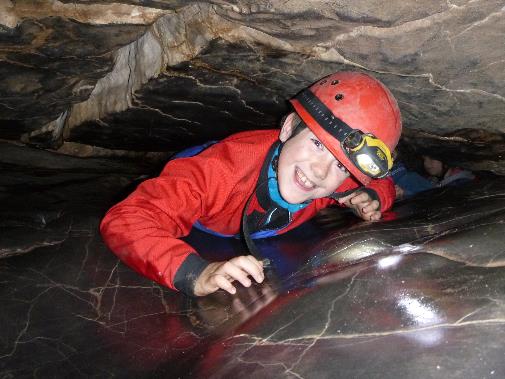 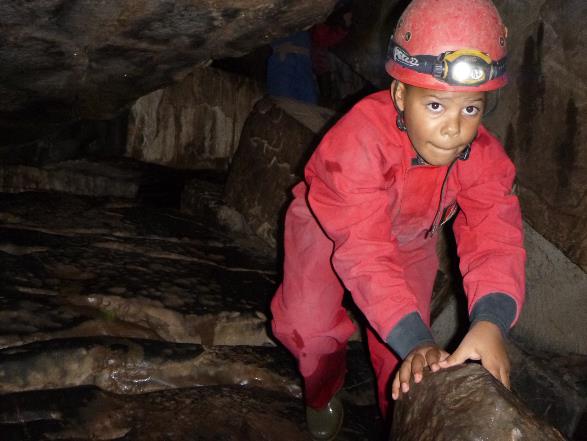 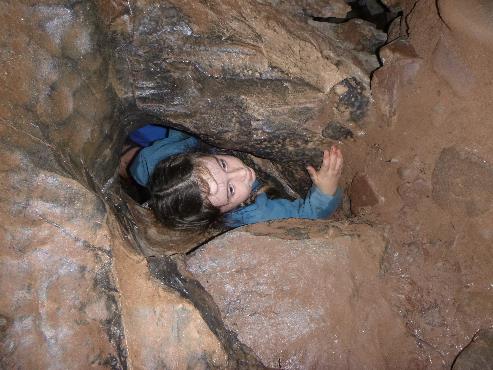 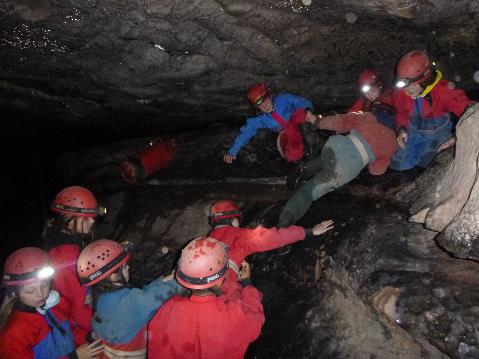 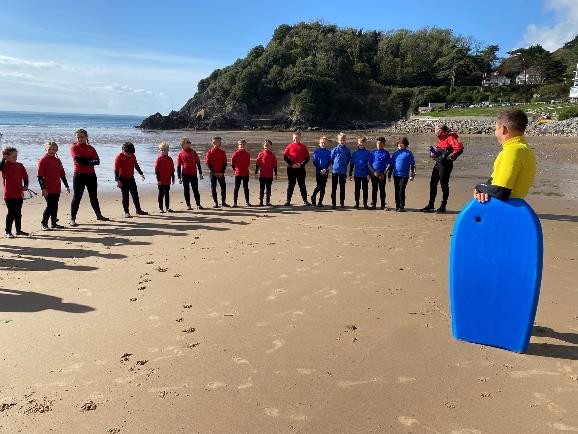 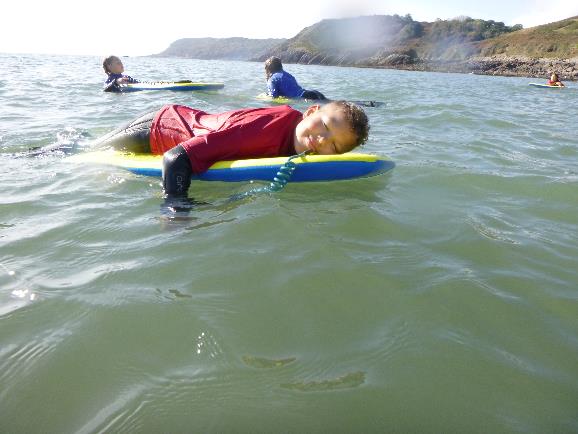 Body boarding
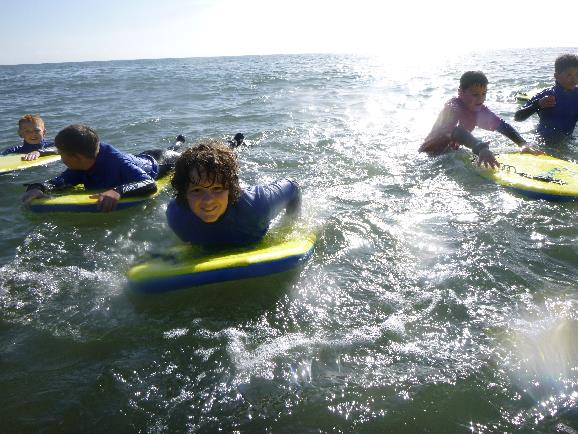 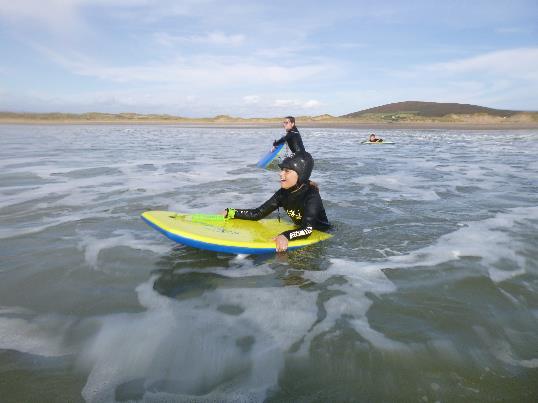 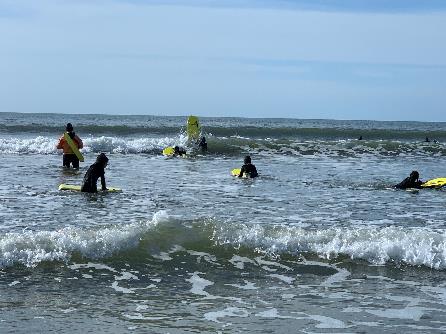 Part three:
Friday:

Final activity
Coming home!
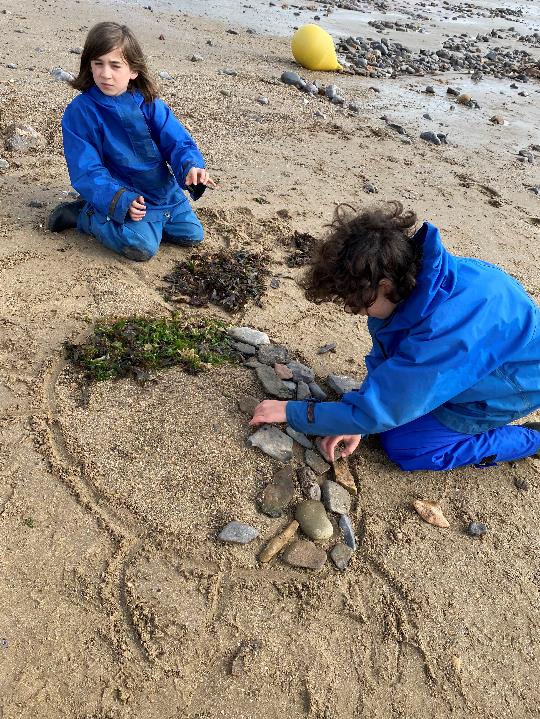 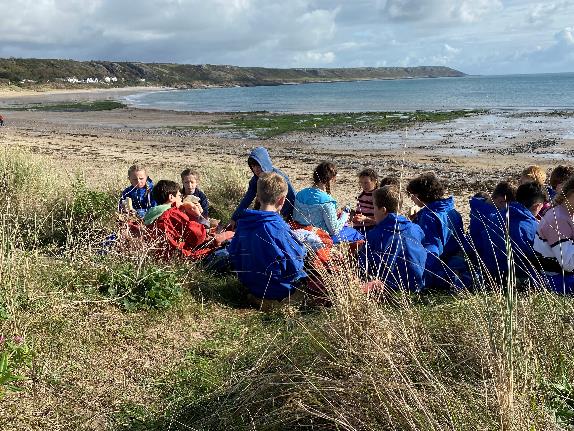 Beach day
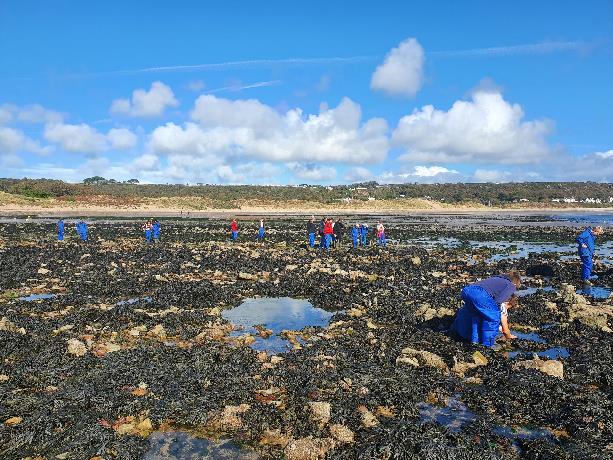 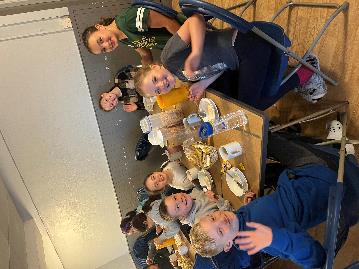 Food
Breakfast – cereal, juice, toast, sometimes bacon/sausage sandwich
Packed lunch – choice of filling, crisps, fruit, snack
Hot dinner – vegetarian and meat option 
Lots of carbohydrates – rice, pasta
Duties in the dining room
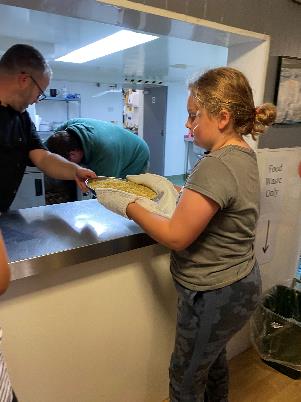 Dormitories
Boys and girls in separate areas 
Dormitories vary from 4 – 9 people 
Children will have at least one person in their dormitory they would choose to be with
Dormitory inspections will take place everyday
Children will be expected to bring duvet covers and pillow covers
Kit list
No valuable items
Two pairs of trainers/shoe – wet/dry
Expect clothing to get very dirty
Name labels
Sun cream
Water bottle
Other information
Leave early on the Monday morning - 8am
Stop at the services on the way there and back
No electronic games or mobile phones on the residential
School staff member in each group
Behavioural expectations
Return to school early evening
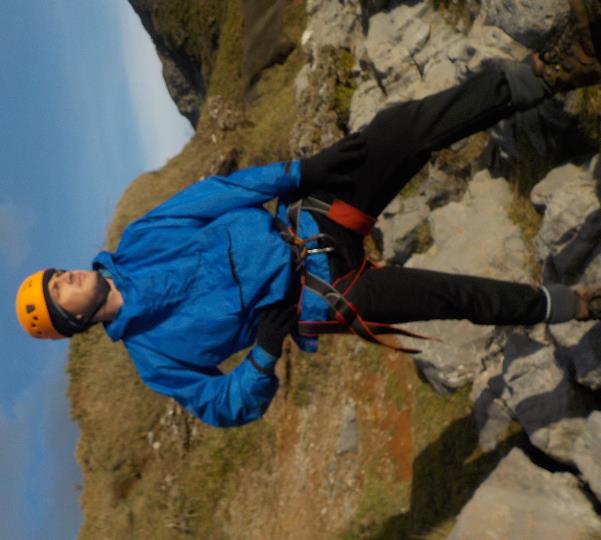 I’m sure there are
Supposed to be
Some children with me